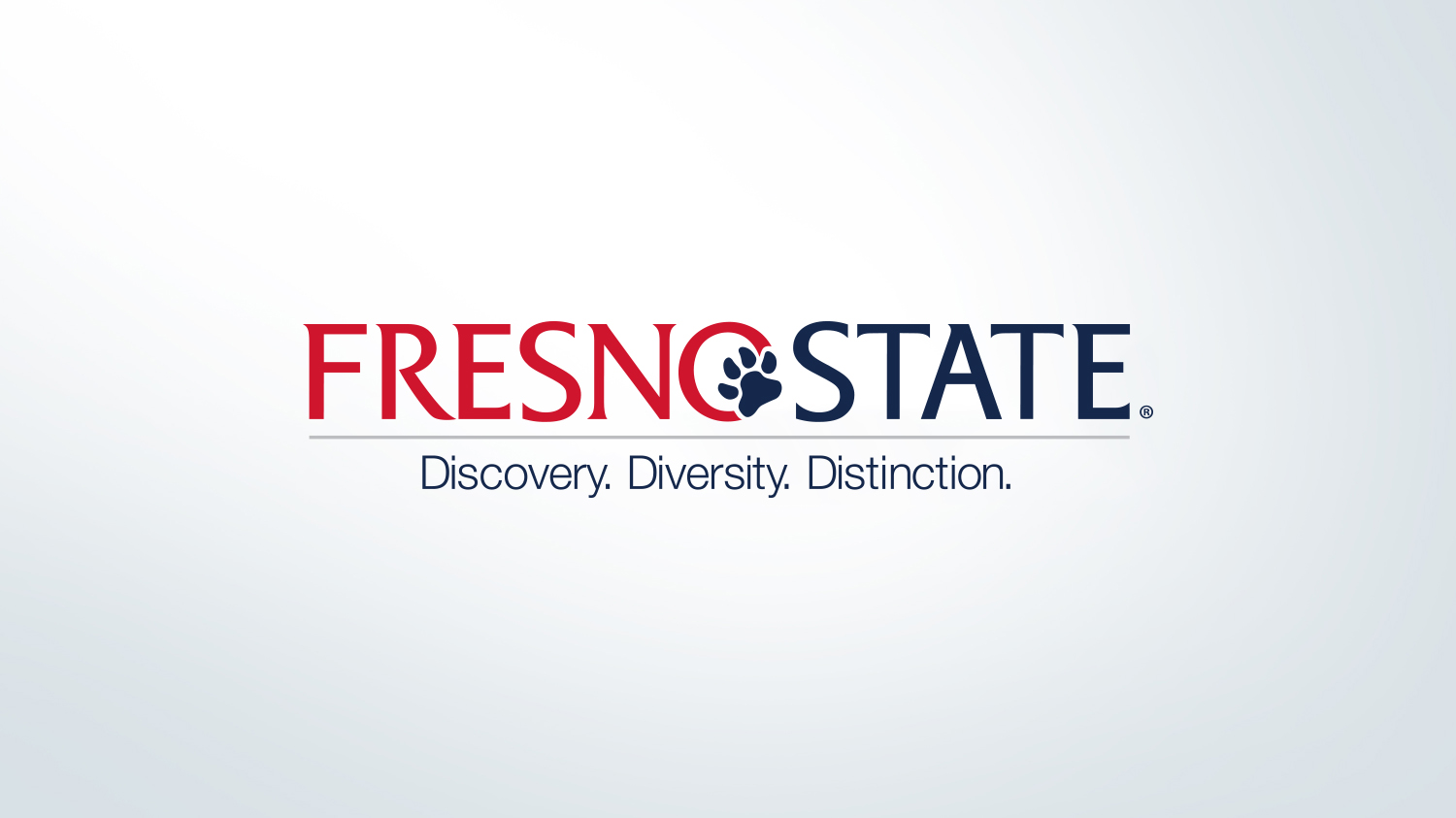 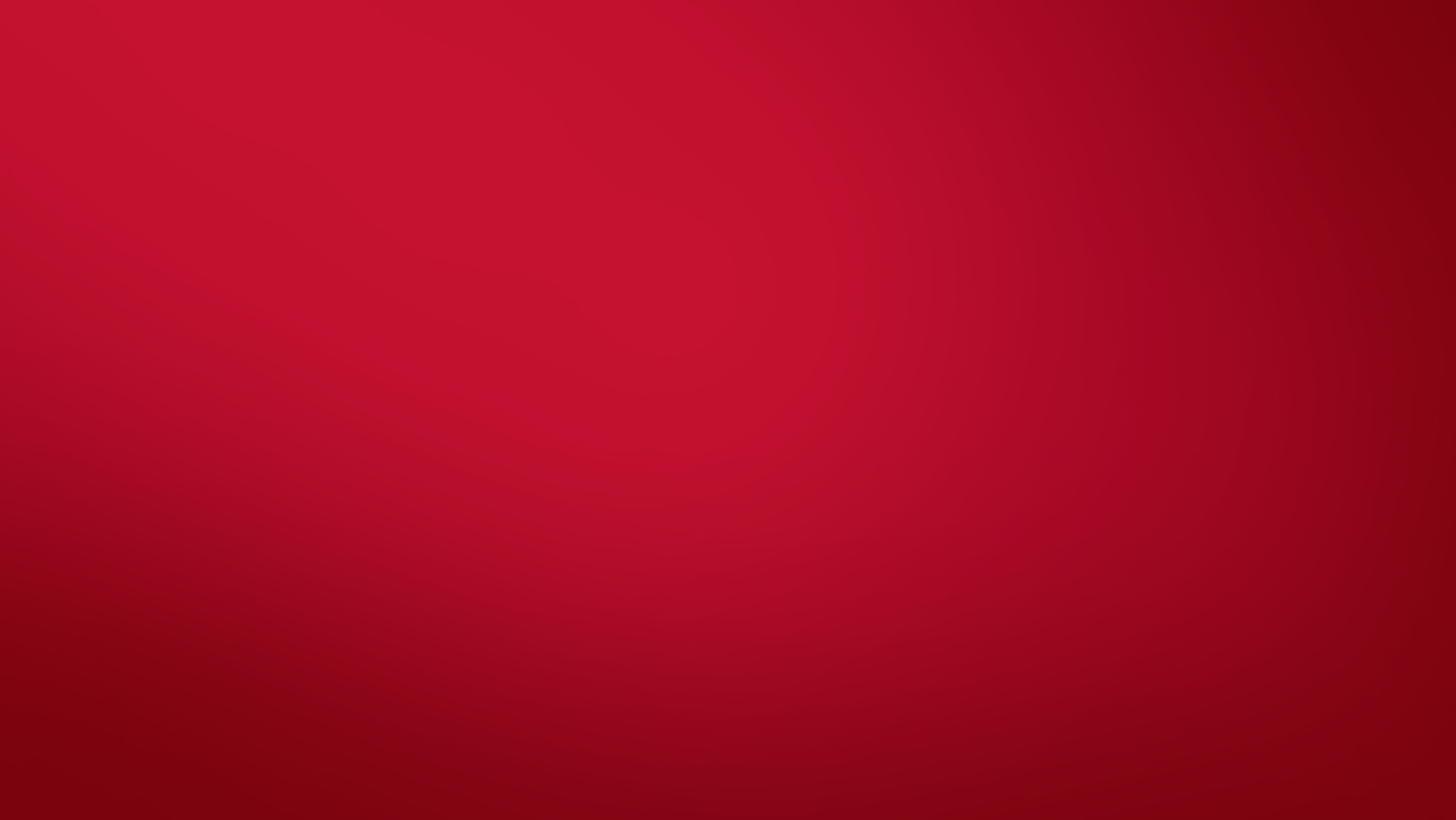 Where bold begins.
fresnostate.edu